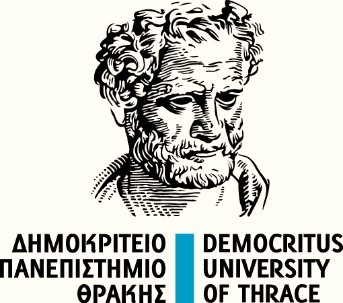 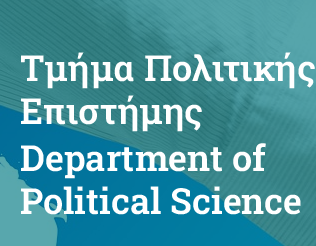 11ο μάθημα- Συνοπτική παρουσίαση βασικών γνωρισμάτων των ευρωπαϊκών πολιτικών συστημάτων
Δρ. Παναγιώτης ΠΑΣΧΑΛΙΔΗΣ

Τμήμα Πολιτικής Επιστήμης
Κομοτηνή, Δημοκρίτειο Πανεπιστήμιο Θράκης
Email: panagiotispaschalidis314@gmail.com
Τηλέφωνο Επικοινωνίας: 6981005323
Συνοπτική παρουσίαση βασικών γνωρισμάτων των ευρωπαϊκών πολιτικών συστημάτων
Ο σκοπός αυτή της θεματικής ενότητας είναι να προσφέρει μια συνοπτική επισκόπηση βασικών γνωρισμάτων των ευρωπαϊκών πολιτικών συστημάτων.

Η επιλογή των χωρών βασίζεται σε ορισμένες από τις περιπτώσεις που παρουσιάστηκαν στις εργασίες στα πλαίσια του μαθήματος. 

Το ενδιαφέρον είναι δηλαδή η συσχέτιση μιας χώρας με το βασικό χαρακτηριστικό του πολιτικού της συστήματος, όχι τόσο από άποψη δομής και οργάνωσης αλλά λειτουργίας και εφαρμογής. 

Για κάθε χώρα επιλέχθηκε ένα χαρακτηριστικό
Συνοπτική παρουσίαση βασικών γνωρισμάτων των ευρωπαϊκών πολιτικών συστημάτων
Ιρλανδία (στοιχεία από το προφίλ της χώρας στο site της Ε.Ε.) 


      Γενικά στοιχεία: 

Πρωτεύουσα: Δουβλίνο
Πληθυσμός: 5 εκ. 
Μέλος της Ε.Ε. από το 1973
Γλώσσες, αγγλικά, ιρλανδικά
Μέλος του ευρώ από το 1999
Ρήτρα εξαίρεσης από τη ζώνη Σένγκεν

      
       Πολιτικό σύστημα: 

προεδρευόμενη κοινοβουλευτική δημοκρατία. Ο πρωθυπουργός διορίζεται τυπικά από τον πρόεδρο εφόσον όμως έχει την στήριξη του κοινοβουλίου (Κάτω Βουλή, Dail) και είναι αυτός που ασκεί την εκτελεστική εξουσία. Ο πρόεδρος είναι αρχηγός του κράτους αλλά έχει εθιμοτυπικές εξουσίες. Το κοινοβούλιο έχει δύο σώματα (άνω και κάτω Βουλή).
Συνοπτική παρουσίαση βασικών γνωρισμάτων των ευρωπαϊκών πολιτικών συστημάτων
Ιρλανδία


 Ένα αδύναμο κοινοβούλιο

Το ιρλανδικό κοινοβούλιο θεωρείται ως ένα από τα πιο αδύναμα (στην Ευρώπη ίσως και στον κόσμο) 

Η κυβέρνηση κυριαρχεί στη νομοθετική διαδικασία και έτσι το κοινοβούλιο μετατρέπεται σε μια αρένα όπου οι βουλευτές ενδιαφέρονται κυρίως για να μεταφέρουν τα αιτήματα της περιφέρειάς τους. Ο λόγος για τον οποίο συμβαίνει αυτό μάλλον έχει σχέση με το εκλογικό σύστημα (μεταφερόμενη μονοσταυρία), που ευνοεί τις προσωπικές στρατηγικές. 

Επίσης, το φύλο και η ηλικία των βουλευτών μάλλον δεν παίζουν κάποιο ρόλο Το σημαντικότερο είναι η κομματική ιεραρχία. Δηλαδή, όσοι είναι πιο ψηλά στην κομματική ιεραρχία είναι αυτοί που και στο κοινοβούλιο είναι οι πιο ενεργοί. 

(Herzog, Mikhaylov, Weeks, 2021)
Συνοπτική παρουσίαση βασικών γνωρισμάτων των ευρωπαϊκών πολιτικών συστημάτων
2. Σουηδία (στοιχεία από το προφίλ της χώρας στο site της Ε.Ε.) 


      Γενικά στοιχεία: 

Πρωτεύουσα: Στοκχόλμη
Πληθυσμός: 10,5 εκ. 
Μέλος της Ε.Ε. από το 1995
Γλώσσες, σουηδικά
Δεν είναι μέλος του ευρώ
Μέλος στη ζώνη Σένγκεν από το 2001

      
       Πολιτικό σύστημα: 

Συνταγματική μοναρχία και κοινοβουλευτική δημοκρατία. Ο Μονάρχης είναι ο αρχηγός του κράτους και ο πρωθυπουργός είναι ο επικεφαλής της κυβέρνησης. Ο πρωθυπουργός και η κυβέρνηση ασκούν την εκτελεστική εξουσίας. Ο Μονάρχης έχει εθιμοτυπικές εξουσίες. Η νομοθετική εξουσία ασκείται από το κοινοβούλιο.
Συνοπτική παρουσίαση βασικών γνωρισμάτων των ευρωπαϊκών πολιτικών συστημάτων
2. Σουηδία 

Το τέλος της σουηδικής εξαίρεσης ή του σουηδικού παραδείγματος; (Pierre, 2015)

H Σουηδία θεωρούνταν ως μια εξαιρετικά σπάνια περίπτωση,  ένα ισχυρό κράτος πρόνοιας ενσωματωμένο σε μια καπιταλιστική οικονομία, με υψηλή φορολογία και εκτεταμένη αναδιανομή του πλούτου. 
Βασίστηκε σε αξίες όπως η ισονομία ο ισχυρός δημόσιος τομέας και η αναδιανομή του πλούτου. 
Πολλές από αυτές τις αξίες πλήττονται από τις περικοπές στον δημόσιο προϋπολογισμό, την παγκοσμιοποίηση και την εμφάνιση του νεοφιλελευθερισμού.
Ωστόσο, η πολιτική και εκλογική συμπεριφορά, η θεσμική μεταρρύθμιση και η δημόσια διοίκηση συμμορφώνονται στις μέρες μας με τα κυρίαρχα διεθνή πρότυπα.
Η Σουηδία δεν κατατάσσεται πλέον ως κορυφαία χώρα σε πολλούς δείκτες ποιότητας των δημόσιων υπηρεσιών ή ευημερίας. Αντιθέτως, η χώρα έχει πλησιάσει περισσότερο στο μέσο όρο των χωρών του ΟΟΣΑ. 
Στη διεθνή σκηνή, η προηγούμενη πολιτική της ουδετερότητας αμφισβητείται αν και διατηρεί τη θέση της ως υπέρμαχος των ανθρωπίνων δικαιωμάτων. 
Ωστόσο, σε μια παγκόσμια σύγκριση η Σουηδία εξακολουθεί να ξεχωρίζει ως μια πλούσια χώρα με εκτεταμένες υπηρεσίες πρόνοιας.
Επίσης, ένα πολύ βασικό χαρακτηριστικό που αφορά και την εκτελεστική/ νομοθετική εξουσία και τη δημόσια σφαίρα είναι η έμφαση στη δημιουργία συναίνεσης (consensual politics)
Συνοπτική παρουσίαση βασικών γνωρισμάτων των ευρωπαϊκών πολιτικών συστημάτων
3. Βέλγιο  (στοιχεία από το προφίλ της χώρας στο site της Ε.Ε.) 


      Γενικά στοιχεία: 

Πρωτεύουσα: Βρυξέλλες
Πληθυσμός: 11,6 εκ. 
Μέλος της Ε.Ε. από το 1958
Γλώσσες, ολλανδικά, γαλλικά και γερμανικά
Μέλος του ευρώ από το 1999
Μέλος στη ζώνη Σένγκεν από το 1995

      
       Πολιτικό σύστημα: 

Είναι μια ομοσπονδιακή συνταγματική μοναρχία στην οποία  ο μονάρχης είναι ο αρχηγός του κράτος και ο πρωθυπουργός είναι ο επικεφαλής της κυβέρνησης σε ένα πολυκομματικό σύστημα. Η λήψη των αποφάσεων δεν είναι συγκεντρωτική αλλά μοιρασμένη σε 3 επίπεδα (1- ομοσπονδιακή κυβέρνηση, 2- οι τρεις γλωσσικές κοινότητες, δηλαδή γαλλικά, γερμανικά και φλαμανδικά) και 3- οι τρεις περιοχές (Φλάνδρα, Βρυξέλλες και Βαλονία). Όλες είναι ισότιμες αλλά η ευθύνη τους αφορά διαφορετικούς τομείς. Ο ρόλος του μονάρχη ορίζεται αυστηρά από το Σύνταγμα.
Συνοπτική παρουσίαση βασικών γνωρισμάτων των ευρωπαϊκών πολιτικών συστημάτων
3. Βέλγιο  

    Μια ομοσπονδία με δυσκολία διακυβέρνησης (η βελγική εξαίρεση) (Swenden, 2010) 

Τις τελευταίες δεκαετίες, λίγες σύγχρονες δημοκρατίες έχουν περάσει από τόσες συνταγματικές αναταραχές όσο το Βέλγιο. 
Λίγες σύγχρονες δημοκρατίες συνδυάζουν τόσα πολλά συστατικά που ενδιαφέρουν τη συγκριτική πολιτική επιστήμη. 

(1) ο συνεταιρισμός, στο βελγικό πλαίσιο, που χρησιμοποιήθηκε αρχικά για να χαρακτηρίσει την παροχή βασικών υπηρεσιών πρόνοιας (υγεία, εκπαίδευση) από ιδεολογικά καθορισμένες οργανώσεις-πυλώνες, που ερμηνεύτηκε πιο πρόσφατα ως καταμερισμός της εξουσίας μεταξύ των δύο μεγάλων γλωσσικών ομάδων εντός του κράτους
(2) ο ισχυρός εναγκαλισμός των πολιτικών κομμάτων στο κράτος ("κομματοκρατία"), καθώς και η ανάπτυξη και ο πρόσφατος κατακερματισμός του κομματικού συστήματος, το οποίο βασίζεται σε διάφορες διασπάσεις (κράτος-εκκλησία, βιομηχανία-εργαζόμενοι, γλωσσική διάσπαση)
(3) η άνοδος του δεξιού λαϊκισμού
(4) ο γρίφος του πώς μια μικρή και ανοικτή οικονομία όπως το Βέλγιο κατάφερε να επιβιώσει σε έναν ολοένα και περισσότερο παγκοσμιοποιημένο κόσμο
(5) η πρόσφατη ομοσπονδιοποίηση του Βελγίου και η ικανότητά της να κρατήσει ενωμένο αυτό το διπολικό, πολυεθνικό και πράγματι "διχασμένο" κράτος.
Συνοπτική παρουσίαση βασικών γνωρισμάτων των ευρωπαϊκών πολιτικών συστημάτων
4. Ιταλία (στοιχεία από το προφίλ της χώρας στο site της Ε.Ε.) 


      Γενικά στοιχεία: 

Πρωτεύουσα: Ρώμη
Πληθυσμός:  59,1 εκ. 
Μέλος της Ε.Ε. από το 1958
Γλώσσες, ιταλικά
Μέλος του ευρώ από το 1999
Μέλος στη ζώνη Σένγκεν από το 1997

      
       Πολιτικό σύστημα: 

Είναι μια προεδρευόμενη κοινοβουλευτική δημοκρατία. Ο πρωθυπουργός είναι ο επικεφαλής της κυβέρνησης και ασκεί την εκτελεστική εξουσία ενώ ο πρόεδρος είναι ο αρχηγός του κράτους αλλά έχει εθιμοτυπικές εξουσίες. Το κοινοβούλιο αποτελείται από δύο σώματα, τη Βουλή και τη Γερουσία.
Συνοπτική παρουσίαση βασικών γνωρισμάτων των ευρωπαϊκών πολιτικών συστημάτων
4. Ιταλία- Μια δημοκρατία σε συνεχή εξέλιξη (Jones, Pasquino, 2015)

Υπό την ηγεμονική επιρροή της Χριστιανοδημοκρατίας στις πρώτες δεκαετίες μετά τον Β' Παγκόσμιο Πόλεμο, η Ιταλία πέρασε μια περίοδο ταχείας ανάπτυξης και πολιτικού μετασχηματισμού. 
Aυτό είχε ως αποτέλεσμα την αναταραχή και την κρίση κυβερνησιμότητας- εν μέρει, ωστόσο, έδωσε αφορμή για καινοτομία με τη μορφή του ευρωκομμουνισμού και νέων μορφών πολιτικής προσαρμογής. 

Η μεγάλη δύναμη της Ιταλίας έγκειται στο σύνταγμά της- η μεγάλη αδυναμία της έγκειται σε ορισμένες κληρονομιές του παρελθόντος. Το οργανωμένο έγκλημα -που συνδέεται ευρέως αλλά όχι αποκλειστικά με τη μαφία- είναι ένα παράδειγμα. Μια αυτοτελής και καλά εδραιωμένη "κάστα" πολιτικών και οικονομικών ελίτ είναι ένα άλλο. 

Αυτές οι αδυναμίες έγιναν εμφανείς στην κατάρρευση της πολιτικής τάξης στα τέλη της δεκαετίας του 1980 και στις αρχές της δεκαετίας του 1990. Αυτό εγκαινίασε έναν συνδυασμό λαϊκιστικής πολιτικής κινητοποίησης και πειραματισμού με τον σχεδιασμό εκλογικών συστημάτων. Το αποτέλεσμα ήταν περισσότερο εξελικτικό παρά μετασχηματιστικό. 

Η ιταλική πολιτική σήμερα είναι διαφορετική από ό,τι ήταν κατά την άμεση μεταπολεμική περίοδο, αλλά εξακολουθεί να παρουσιάζει πολλές από τις επιρροές του παρελθόντος.
Συνοπτική παρουσίαση βασικών γνωρισμάτων των ευρωπαϊκών πολιτικών συστημάτων
5. Ουγγαρία (στοιχεία από το προφίλ της χώρας στο site της Ε.Ε.) 


      Γενικά στοιχεία: 

Πρωτεύουσα: Βουδαπέστη
Πληθυσμός:   9,7 εκ. 
Μέλος της Ε.Ε. από το 2004
Γλώσσες, ουγγρικά
δεν είναι μέλος του ευρώ
Μέλος στη ζώνη Σένγκεν από το 2007

      
       Πολιτικό σύστημα: 

Είναι μια προεδρευόμενη κοινοβουλευτική δημοκρατία, στην οποία ο πρωθυπουργός, ως επικεφαλής της κυβέρνησης ασκεί την εκτελεστική εξουσία ενώ ο πρόεδρος είναι ο αρχηγός του κράτους με εξουσίες εθιμοτυπικές όπως η εκπροσώπηση της χώρας.
Συνοπτική παρουσίαση βασικών γνωρισμάτων των ευρωπαϊκών πολιτικών συστημάτων
5. Ουγγαρία- Οι προκλήσεις της δημοκρατίας (Lendvai, 2012) 
    
Επί κομμουνισμού, η Ουγγαρία ήταν πρωτοπόρος στην πολιτική και οικονομική μεταρρύθμιση. Σχεδόν, έγινε ένα ανατριχιαστικό παράδειγμα των νέων απειλών που αντιμετωπίζει η δημοκρατία στην Κεντρική Ευρώπη; 

Η επιστροφή των δαιμόνων του παρελθόντος στην Ουγγαρία -εθνικισμός, εθνοτικό μίσος, βαθιά ριζωμένη διαφθορά και αυταρχικές τάσεις- έχει προκαλέσει διεθνή ανησυχία. 
Από τότε που κέρδισε την πλειοψηφία των δύο τρίτων στο κοινοβούλιο την άνοιξη του 2010, ο δυναμικός δεξιός λαϊκιστής πρωθυπουργός Βίκτορ Όρμπαν ξεκίνησε μια σαρωτική και αδίστακτη συγκέντρωση εξουσίας και προσπάθησε να αναμορφώσει το κράτος κατά το δικό του πρότυπο.

Ένα νέο σύνταγμα και μια σαρωτική σειρά νόμων και διαταγμάτων -ριζικές αλλαγές στο δικαστικό και εκλογικό σύστημα και η κατάργηση των συνταγματικών εγγυήσεων που διασφαλίζουν την αυτονομία της εκτελεστικής εξουσίας και την ελευθερία των μέσων ενημέρωσης- φαίνεται ότι προορίζονται να εξασφαλίσουν μια μακροχρόνια ηγεμονία της ακροδεξιάς. 

Μια εκστρατεία υβριστικής εθνικιστικής ρητορικής και η παραχώρηση δικαιώματος ψήφου σε 2,5 εκατομμύρια εθνικά Ούγγρους που ζουν σε γειτονικές χώρες είναι βέβαιο ότι μπορούν να προκαλέσουν εντάσεις σε γειτονικές περιοχές. .
Συνοπτική παρουσίαση βασικών γνωρισμάτων των ευρωπαϊκών πολιτικών συστημάτων
6. Πολωνία- (στοιχεία από το προφίλ της χώρας στο site της Ε.Ε.) 


      Γενικά στοιχεία: 

Πρωτεύουσα: Βουδαπέστη
Πληθυσμός:  37,7 εκ. 
Μέλος της Ε.Ε. από το 2004
Γλώσσες, πολωνικά
δεν είναι μέλος του ευρώ
Μέλος στη ζώνη Σένγκεν από το 2007

      
       Πολιτικό σύστημα: 

Είναι μια ημι-προεδρική κοινοβουλευτική δημοκρατία. Η εκτελεστική εξουσία ασκείται από τον πρόεδρο και την κυβέρνηση που έχει επικεφαλής τον πρωθυπουργό. Ο πρόεδρος έχει το δικαίωμα σε ορισμένες περιπτώσεις να διαλύει το κοινοβούλιο και να μην επικυρώνει νομοθεσίες που προτείνονται από το κοινοβούλιο.
Συνοπτική παρουσίαση βασικών γνωρισμάτων των ευρωπαϊκών πολιτικών συστημάτων
6. Πολωνία- Οι κίνδυνοι για τις ελευθερίες, τα δικαιώματα και την κοινωνία των πολιτών 
     (Slarzynski, 2022) 

Πρόσφατες μελέτες επισημαίνουν την αυξανόμενη πολιτική προβολή διαφόρων μη φιλελεύθερων οργανώσεων της κοινωνίας των πολιτών σε πολλές χώρες σε όλο τον κόσμο. 
Στην Πολωνία, το φαινόμενο αυτό είναι ταυτόχρονο με την εμφάνιση πολιτικής διαίρεσης στην κοινωνία των πολιτών που καθοδηγείται από τις πολιτικές της κυβέρνησης της Ενωμένης Δεξιάς. 
Στην Πολωνία, η αυξανόμενη διαίρεση στην κοινωνία των πολιτών βασίζεται στη σχέση μεταξύ των δεξιών πολιτικών κομμάτων και των οργανώσεων της κοινωνίας των πολιτών που συνδέονται από τις αρχές της δεκαετίας του 1990 με το κοινό όραμα της κοινωνικής μνήμης. 
Μετά την ανάληψη της εξουσίας το 2015, ο δεξιός συνασπισμός στην Πολωνία συγκέντρωσε την εποπτεία της κατανομής των κονδυλίων στην κοινωνία των πολιτών, παρέχοντας οικονομική στήριξη σε οργανώσεις που βρίσκονται πιο κοντά στη συντηρητική ατζέντα του. 
Ταυτόχρονα, οι οργανώσεις που βρίσκονταν συχνά σε σύγκρουση με τη δεξιά κυβέρνηση (ανθρώπινα δικαιώματα, καταπολέμηση των διακρίσεων, δικαιώματα των γυναικών, προστασία του περιβάλλοντος και μετανάστευση) είχαν περιορισμένη πρόσβαση στην κρατική χρηματοδότηση και παρουσιάζονταν αρνητικά από την κυβέρνηση, καθώς και από τις συμμαχικές της οργανώσεις και τα ελεγχόμενα από το κράτος μέσα ενημέρωσης.
Συνοπτική παρουσίαση βασικών γνωρισμάτων των ευρωπαϊκών πολιτικών συστημάτων
7. Αυστρία (στοιχεία από το προφίλ της χώρας στο site της Ε.Ε.) 


      Γενικά στοιχεία: 

Πρωτεύουσα: Βιέννη
Πληθυσμός:  8,9 εκ. 
Μέλος της Ε.Ε. από το 1995
Γλώσσες, γερμανικά
μέλος του ευρώ από το 1999
Μέλος στη ζώνη Σένγκεν από το 1997

      
       Πολιτικό σύστημα: 

Είναι μια ομοσπονδιακή κοινοβουλευτική δημοκρατία όπου η εκτελεστική εξουσία ασκείται από την κυβέρνηση και τον πρωθυπουργό (καγκελάριος)  ως επικεφαλής της.Ο πρόεδρος είναι ο αρχηγός του κράτους αλλά έχει κυρίως εθιμοτυπικές εξουσίες. Το ομοσπονδιακό κοινοβούλιο έχει δύο σώματα, την κάτω Βουλή που εκλέγεται με άμεση εκλογή από τους πολίτες και την άνω Βουλή που εκλέγεται από τα περιφερειακά κοινοβούλια.
Συνοπτική παρουσίαση βασικών γνωρισμάτων των ευρωπαϊκών πολιτικών συστημάτων
7. Αυστρία, ομοσπονδιακός συγκεντρωτισμός? (Bussjager, Schramek, Johler, 2018) 

Από συγκριτική άποψη, το αυστριακό ομοσπονδιακό σύνταγμα εμφανίζεται μάλλον συγκεντρωτικό, δεδομένου ότι η πλειονότητα των νομοθετικών αρμοδιοτήτων κατανέμεται στο ομοσπονδιακό επίπεδο. 

Ωστόσο, μια πιο προσεκτική ματιά δείχνει ότι τα ομόσπονδα κρατίδια (οι ομοσπονδιακές μονάδες) αποκτούν σηµαντικό πολιτικό βάρος, καθώς λειτουργούν ως διοικητικό κέντρο βάρους.

Τα ομόσπονδα κρατίδια εκτελούν τους δικούς τους νόμους και τους περισσότερους νόμους που βασίζονται στα αντικείμενα της ομοσπονδίας.
Ως εκ τούτου, θα μπορούσε κανείς να μιλήσει για "διοικητικό ομοσπονδιακό σύστημα". 
Η ιστορία δείχνει ότι η αυστριακή πολιτική μοιάζει με μια διελκυστίνδα για την ομοσπονδιακή κατανομή των (νομοθετικών) αρμοδιοτήτων. 

Ακόμα και αν η ρητορική είναι υπέρ του ομοσπονδιακού, το πραγματικό περιεχόμενο του κυβερνητικού προγράμματος είναι είτε εννοιολογικά αμφίσημο είτε ουσιαστικά υπέρ του αυξημένου (νομοθετικού) συγκεντρωτισμού, ιδίως στον τομέα της κοινωνικής και εκπαιδευτικής πολιτικής. 
Επομένως, στην Αυστρία ο ομοσπονδιακός χαρακτήρας δε συνεπάγεται απαραίτητα και περισσότερο αποκεντρωμένες εξουσίες.